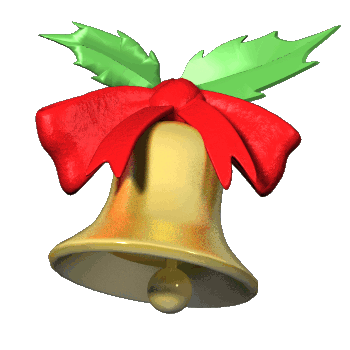 Русский язык
Грамоте  учиться  - всегда   пригодится.
ВОТ  ТАК  ПРАВИЛЬНО!
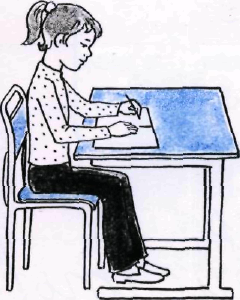 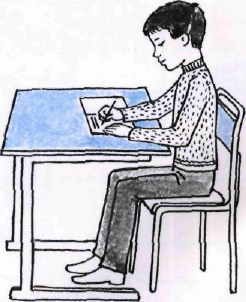 ВОТ  ТАК  ПРАВИЛЬНО!
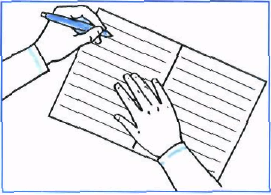 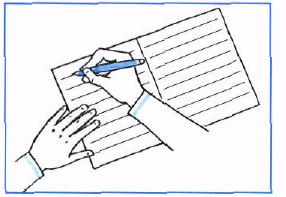 ВОТ  ТАК  ПРАВИЛЬНО!
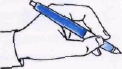 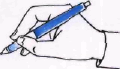 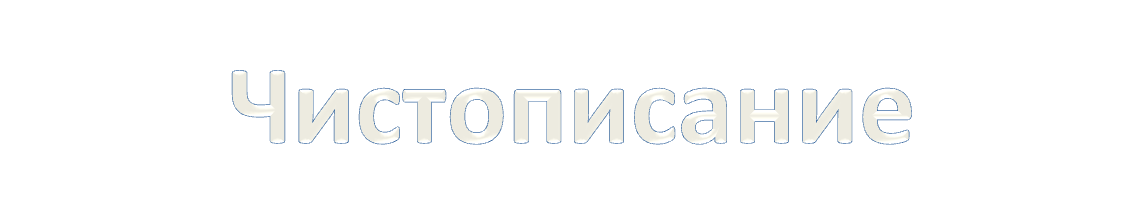 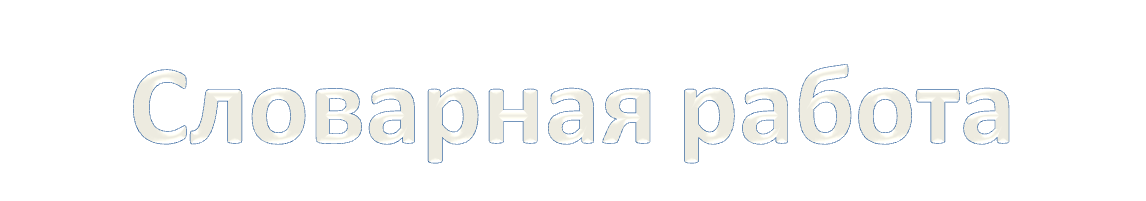 Отгадай загадку
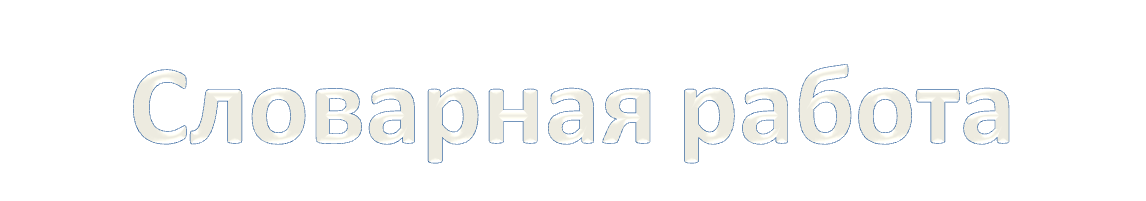 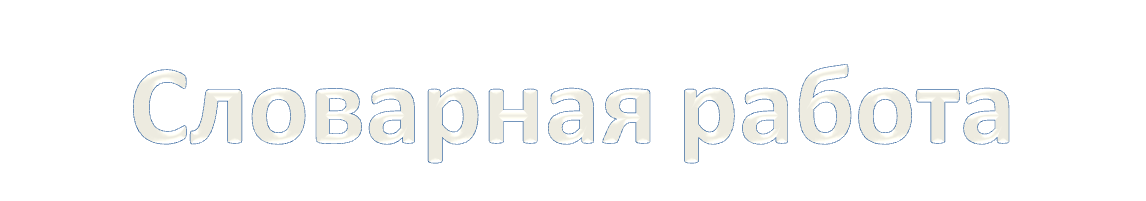 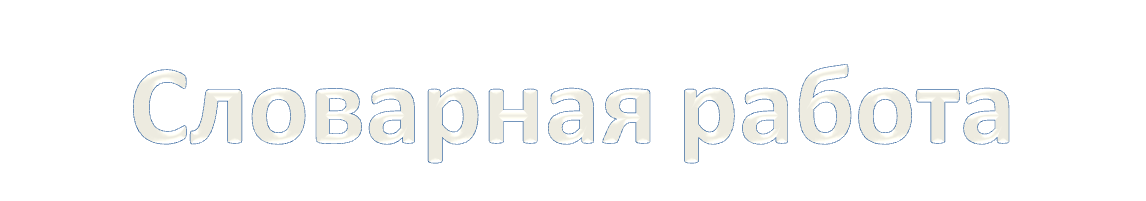 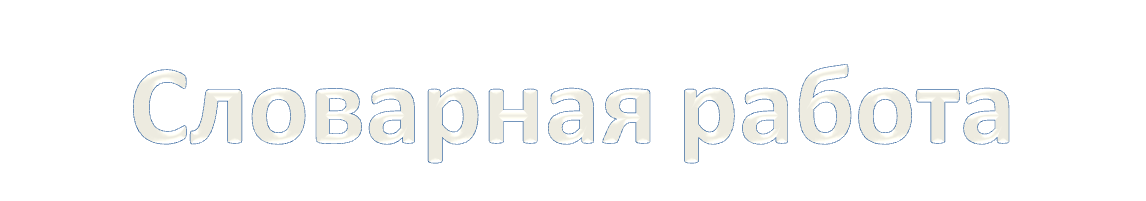 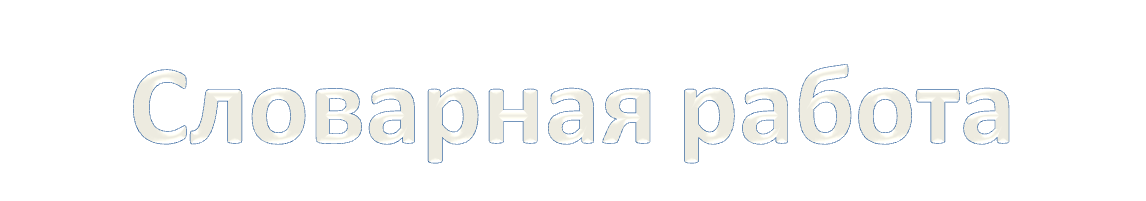 сорока
ворона
воробей
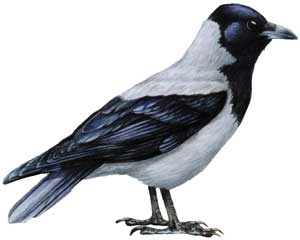 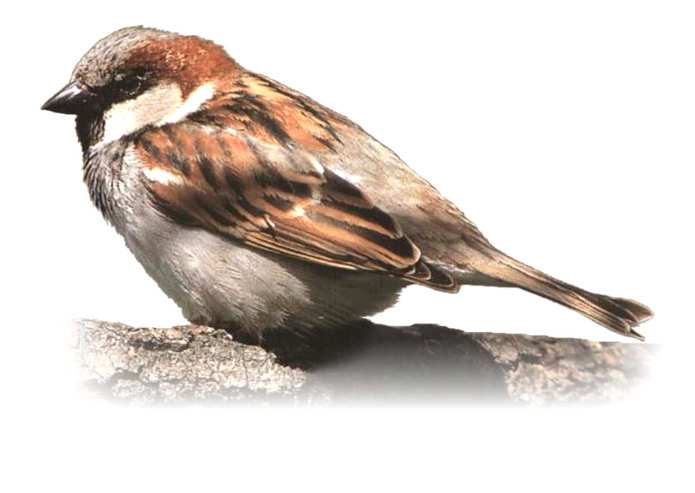 синица
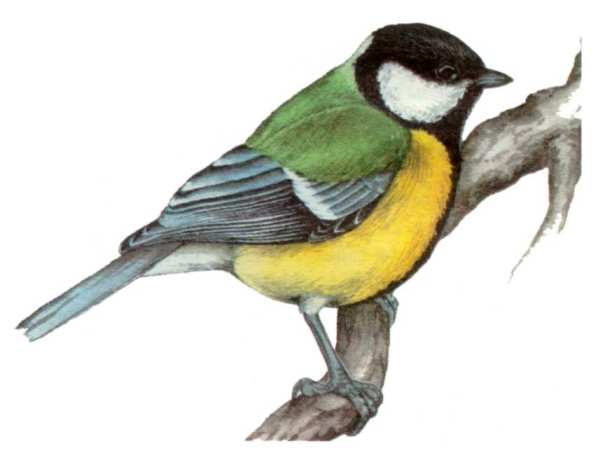 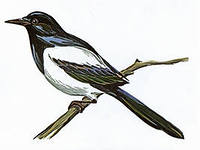 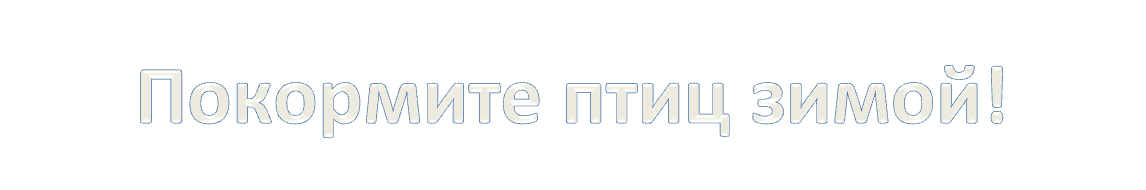 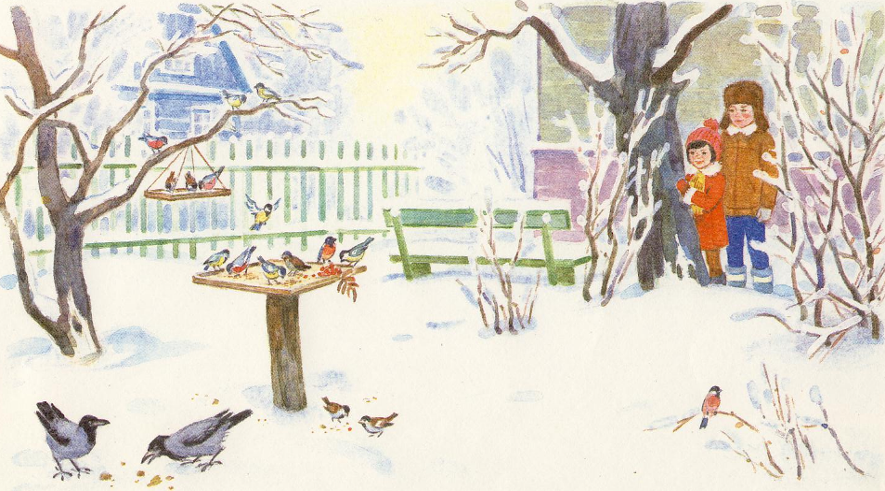 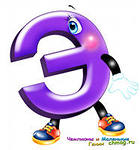 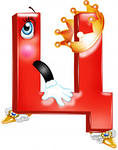 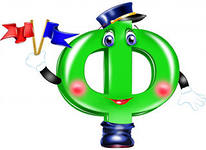 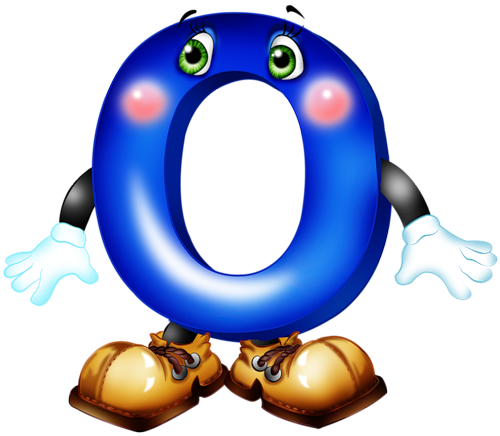 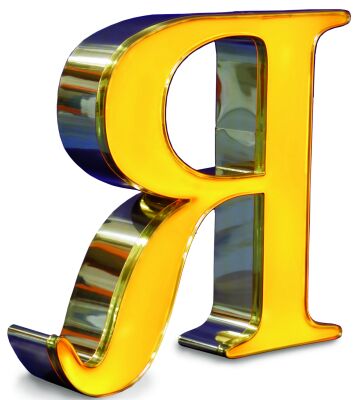 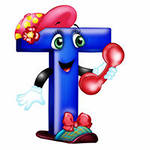 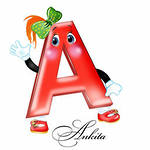 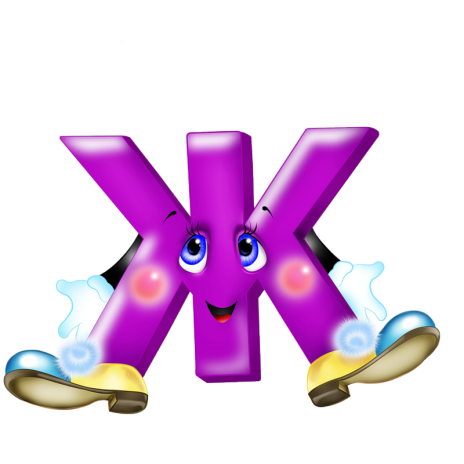 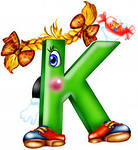 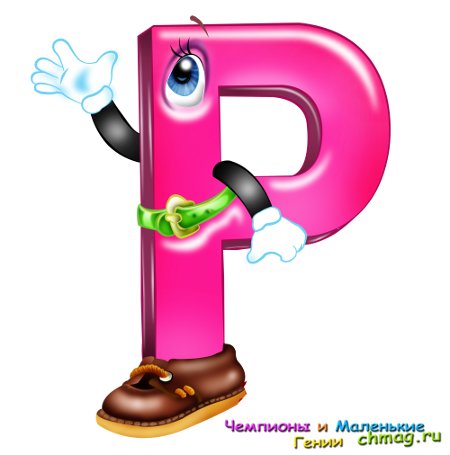 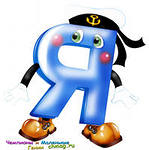 Поиграем
Работаем по книге
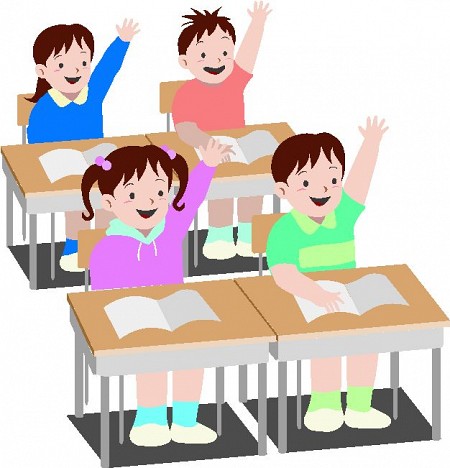 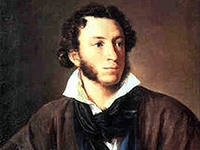 Александр Сергеевич Пушкин
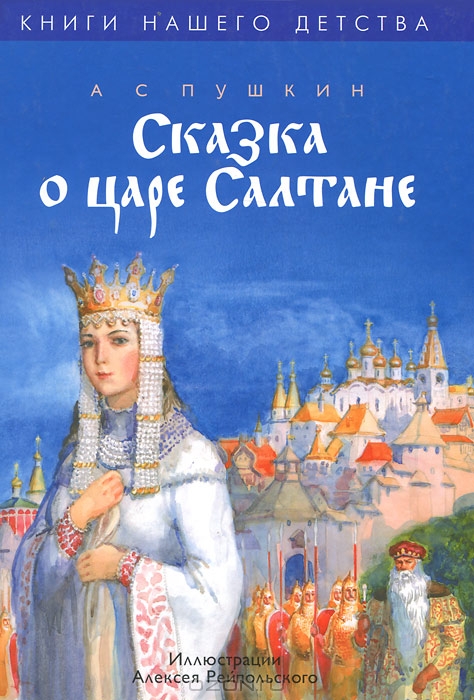 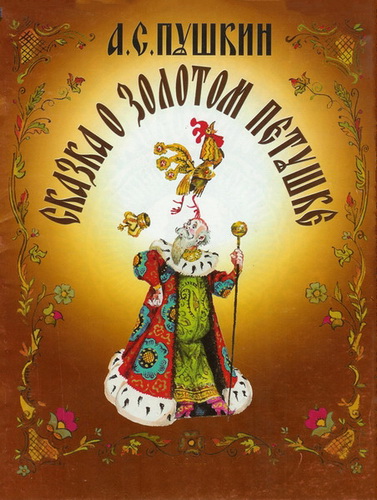 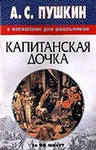 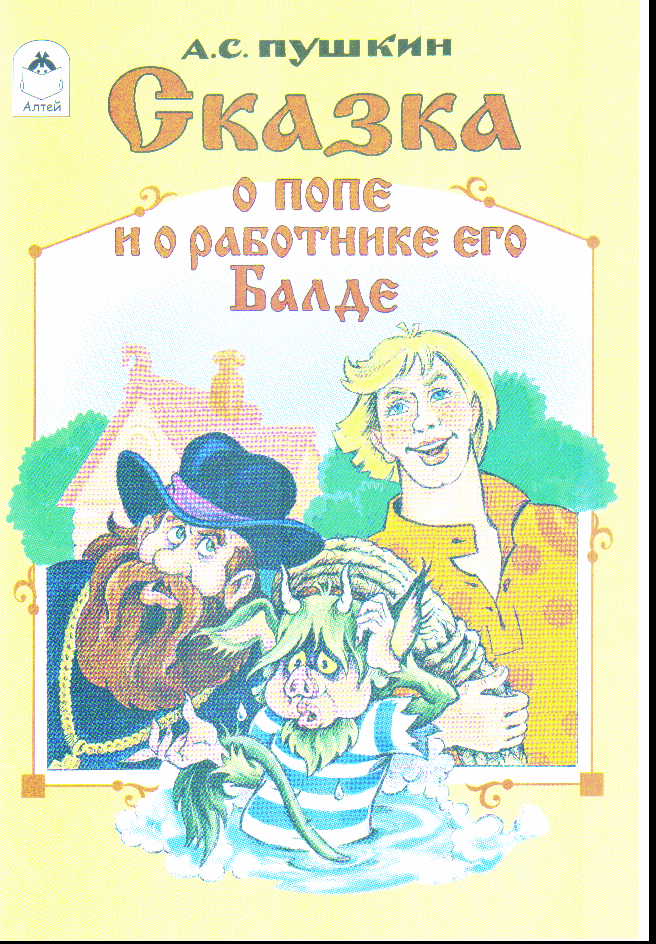 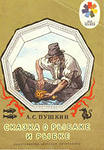 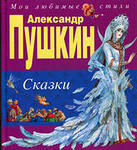 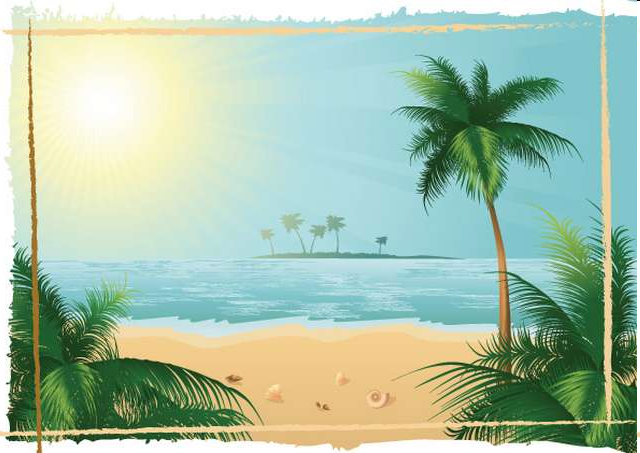 Гимнастика для глаз
"Крошка Енот"
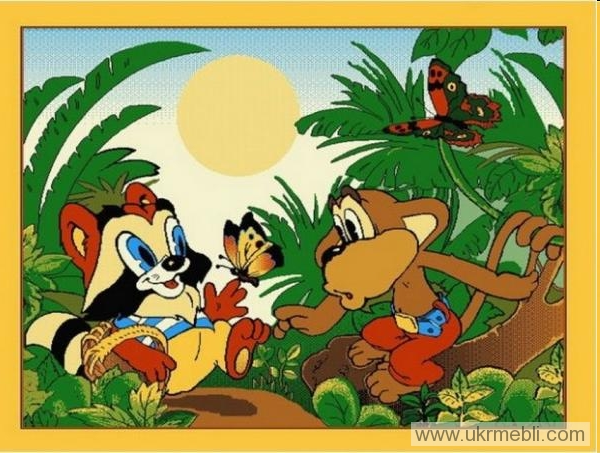 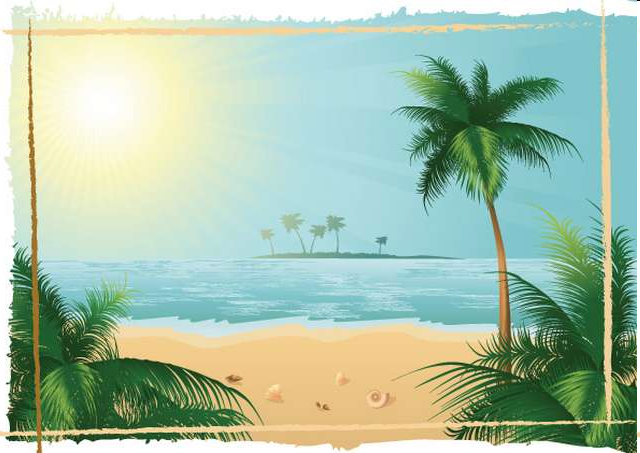 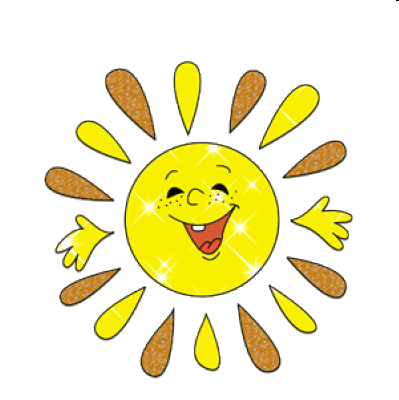 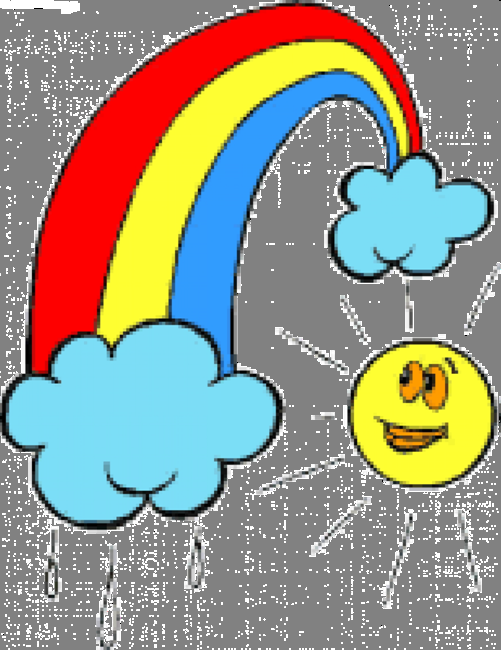 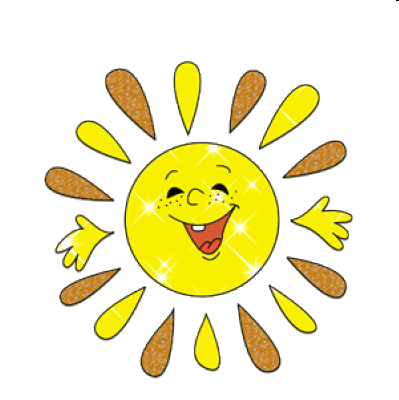 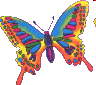 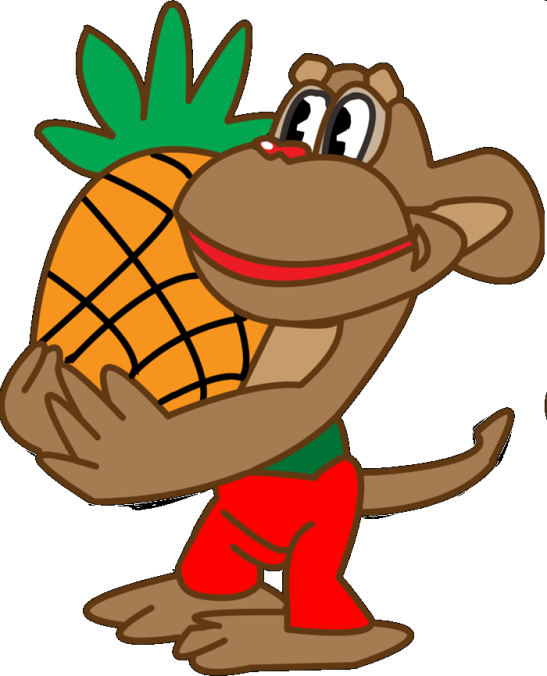 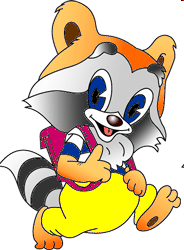 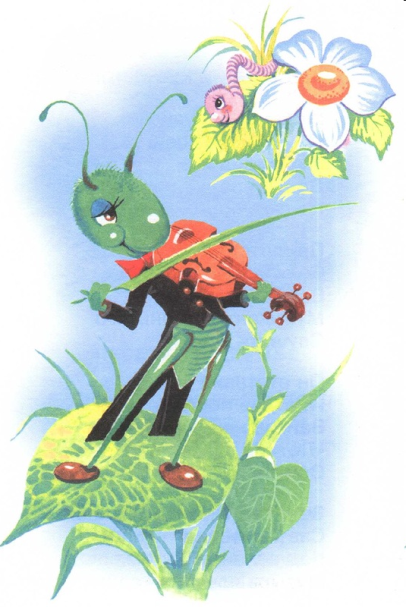 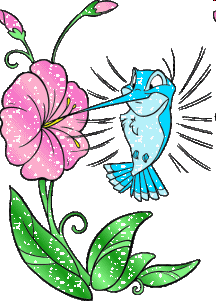 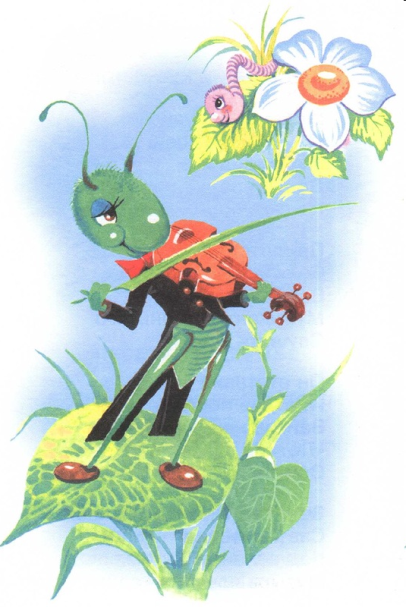 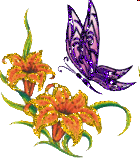 Образуй фамилию от имени
Пётр – 
      Василий – 
      Борис –
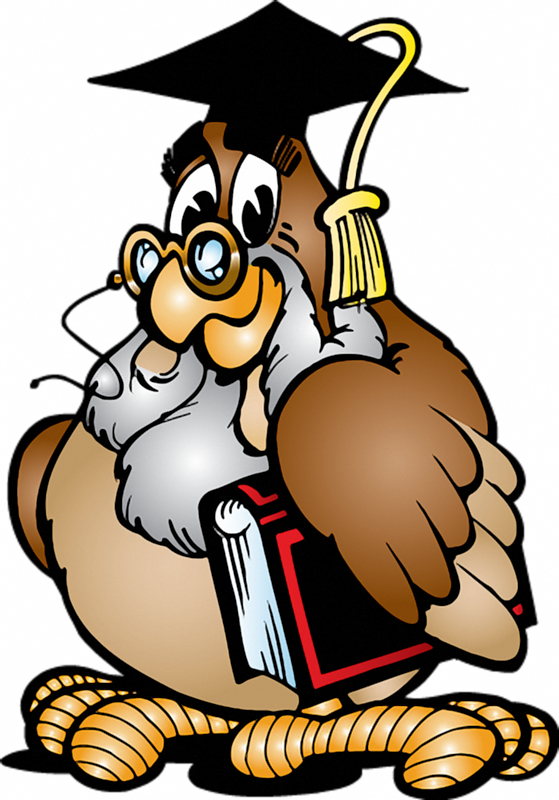 Образуй фамилию от имени
Пётр – Петров 
   Василий –  
   Борис –
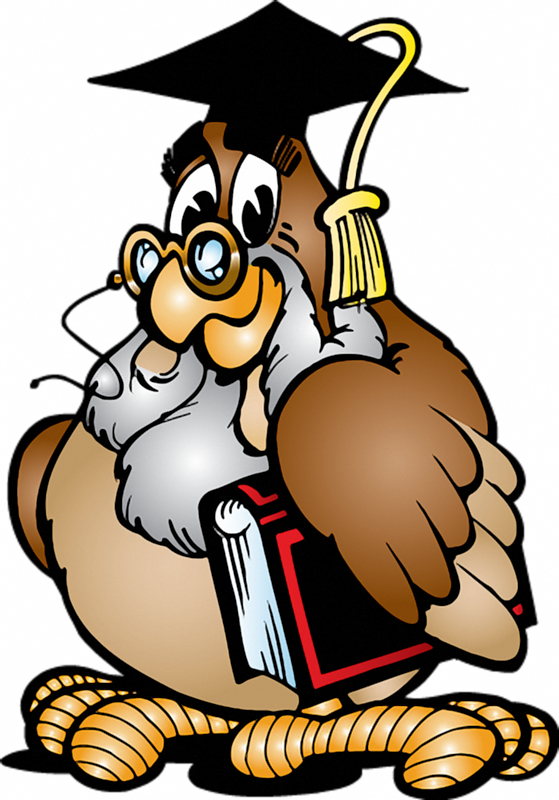 Образуй фамилию от имени
Пётр – Петров 
   Василий – Васильев 
   Борис –
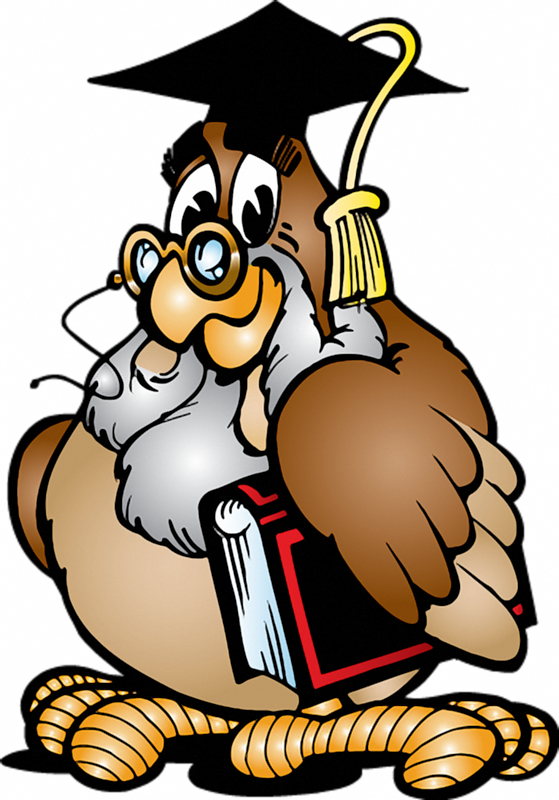 Образуй фамилию от имени
Пётр – Петров 
   Василий – Васильев 
   Борис – Борисов
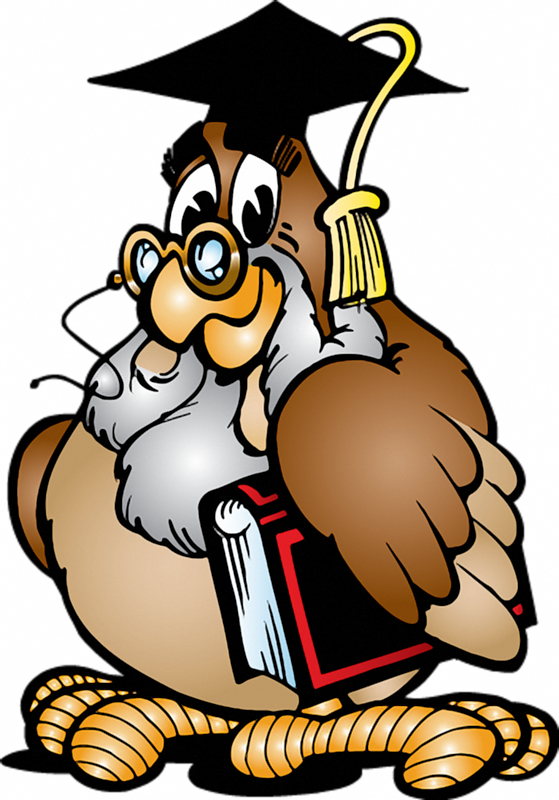 Образуй  полное имя
Коля – 
         Лена – 
         Даша –
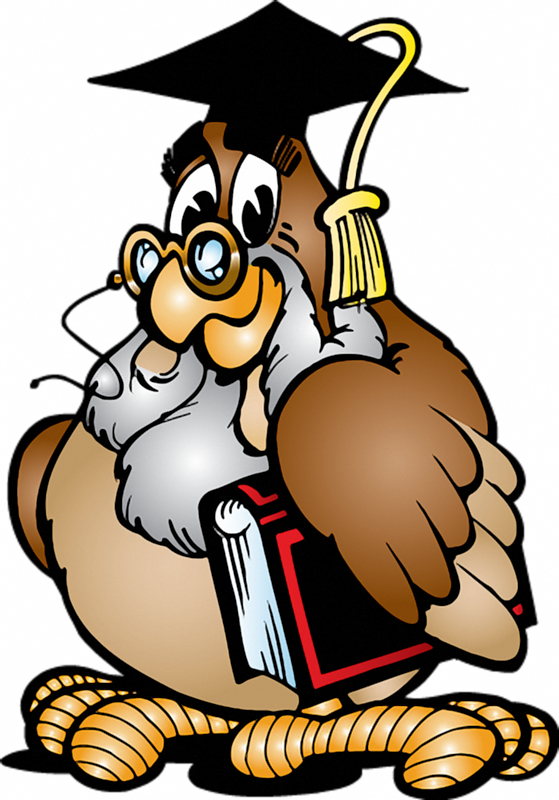 Образуй  полное имя
Коля – Николай 
         Лена –  
         Даша –
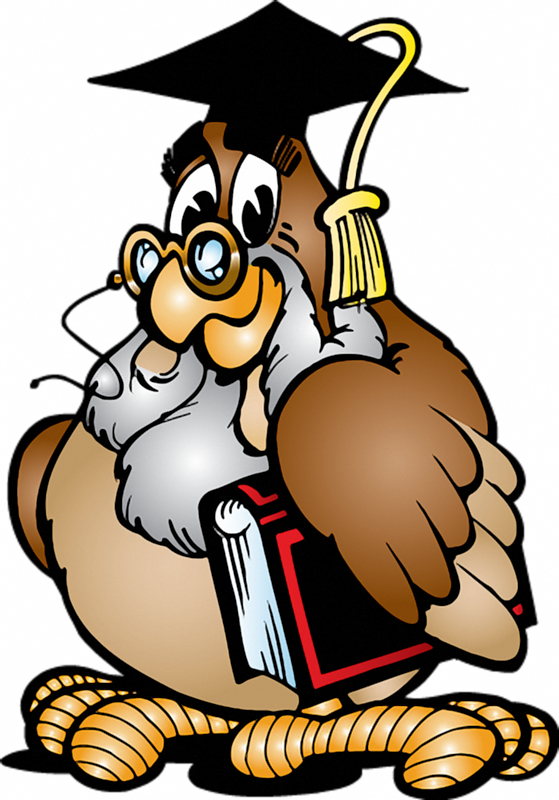 Образуй  полное имя
Коля – Николай 
         Лена – Елена 
         Даша –
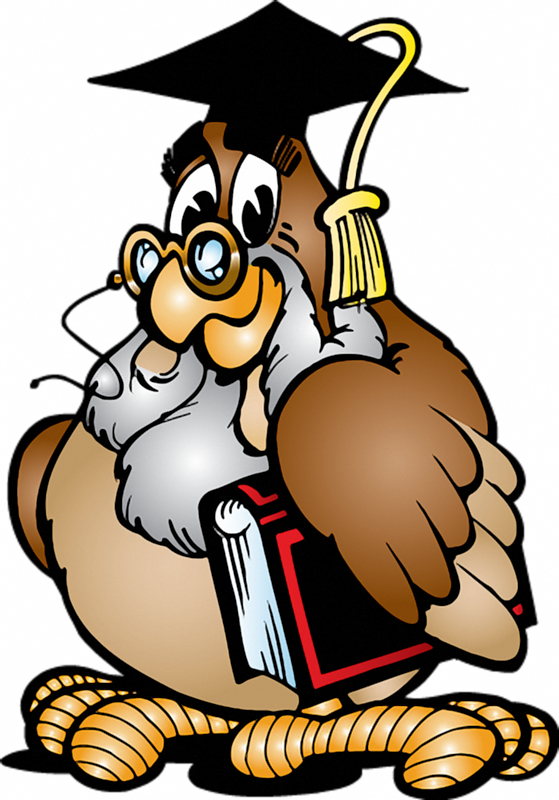 Образуй  полное имя
Коля – Николай 
         Лена – Елена 
         Даша – Дарья
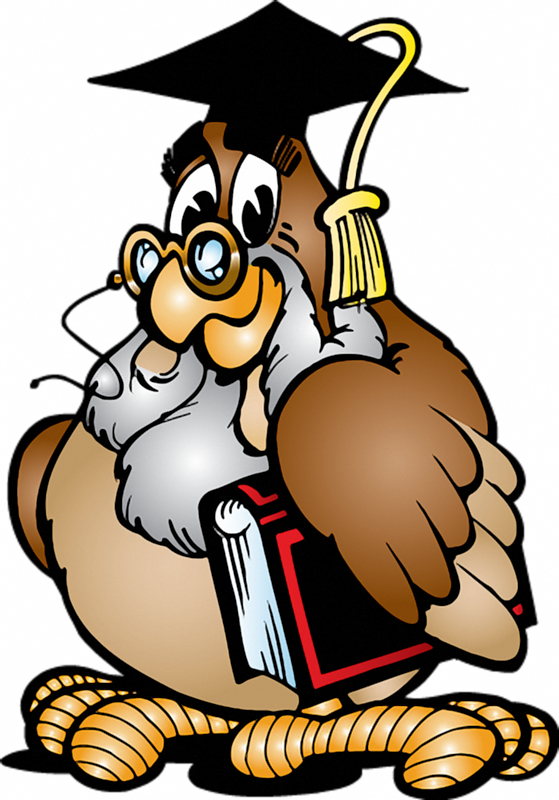 Образуй отчество от имени
Азат – 
           Иван – 
           Олег –
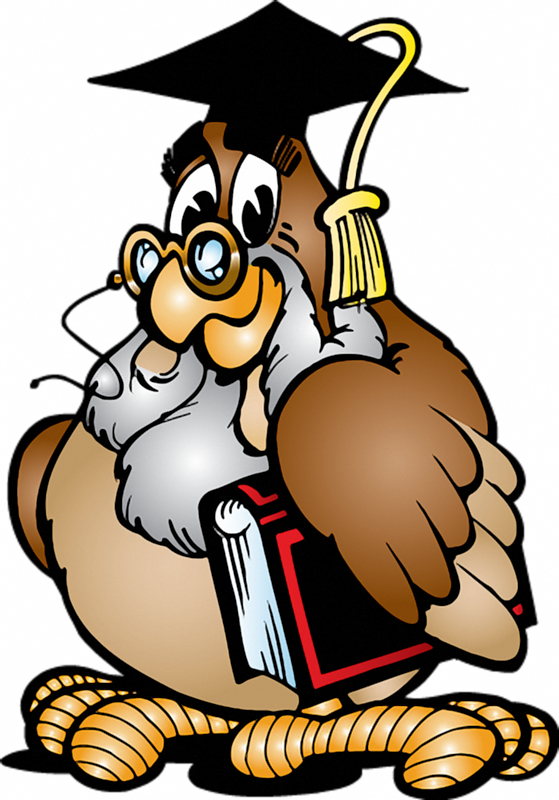 Образуй отчество от имени
Азат – Азатович
    Иван – 
    Олег –
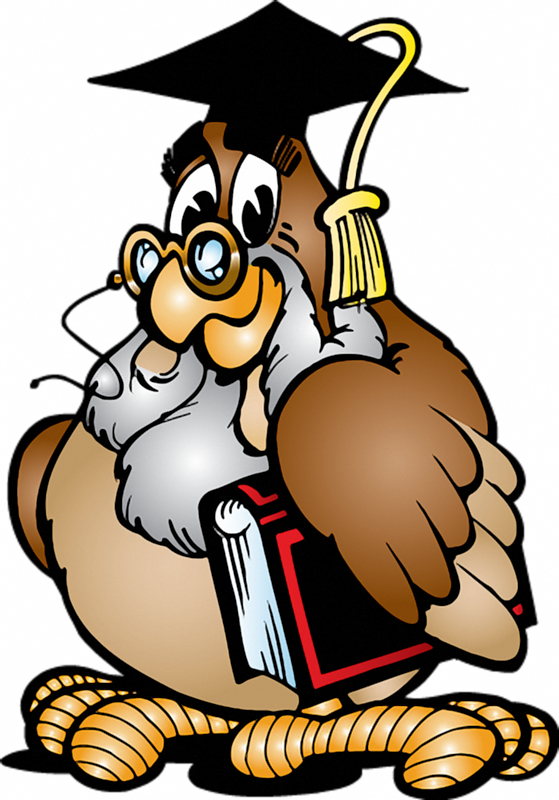 Образуй отчество от имени
Азат – Азатович
    Иван – Иванович
    Олег –
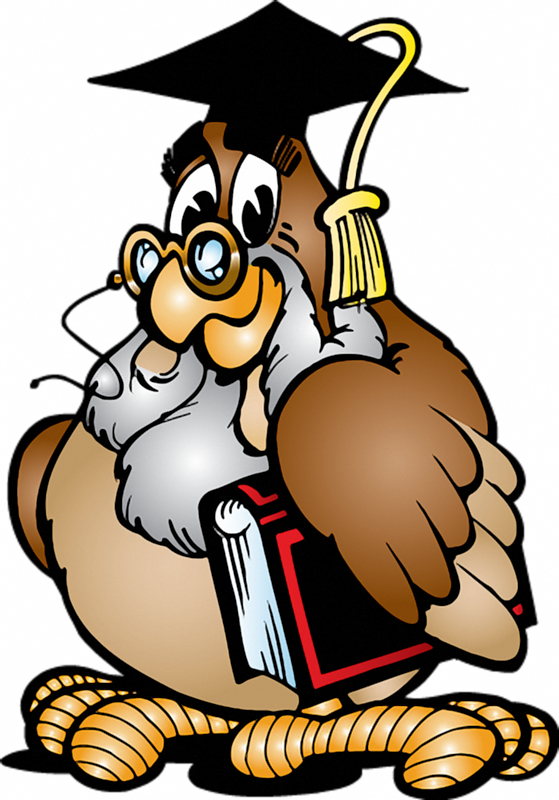 Образуй отчество от имени
Азат – Азатович
    Иван – Иванович
    Олег – Олегович
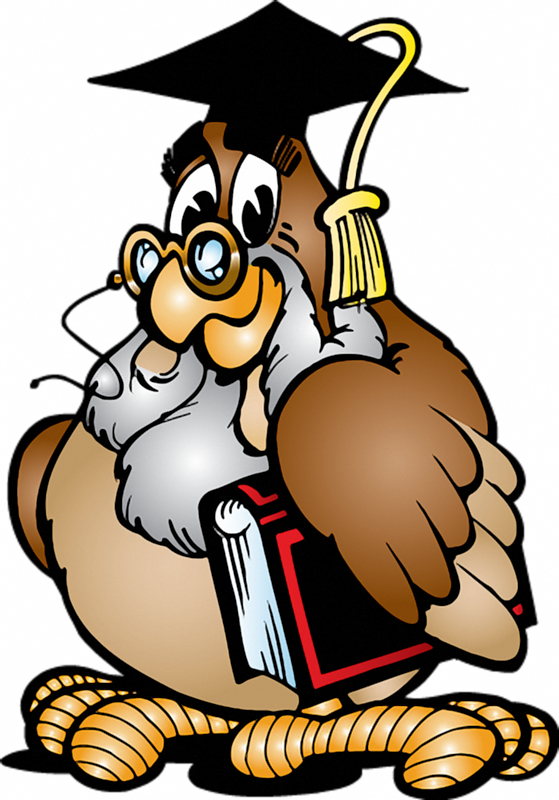 Найди «лишнее» слово
Алексей
     человек
     Мария
     Антон
     Ольга
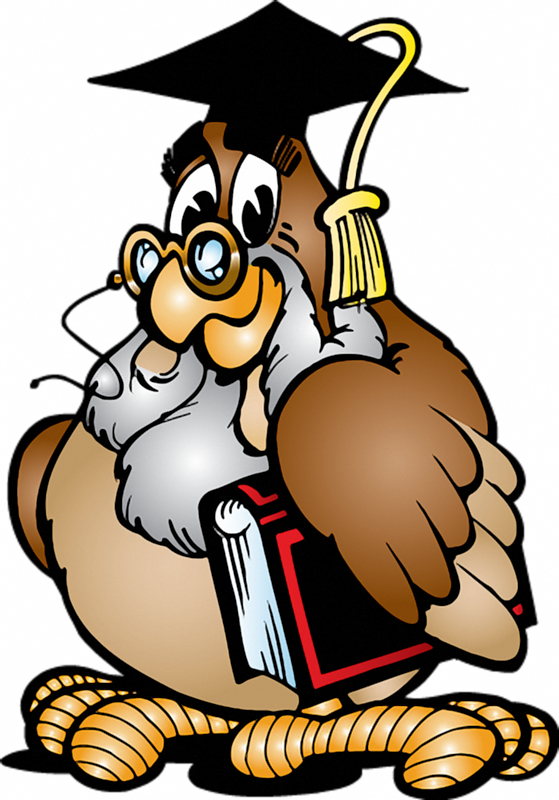 Найди и исправь ошибки
Витя воробьёв увидел стаю Воробьёв.
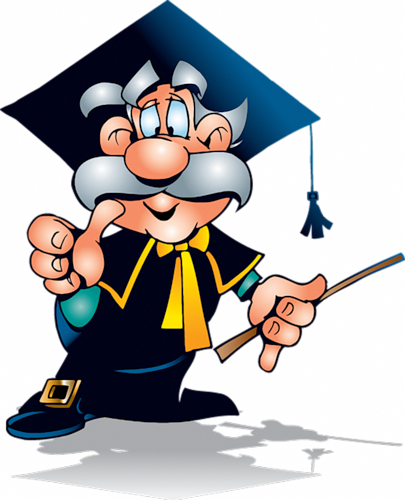 Найди и исправь ошибки
Витя Воробьёв увидел стаю воробьёв.
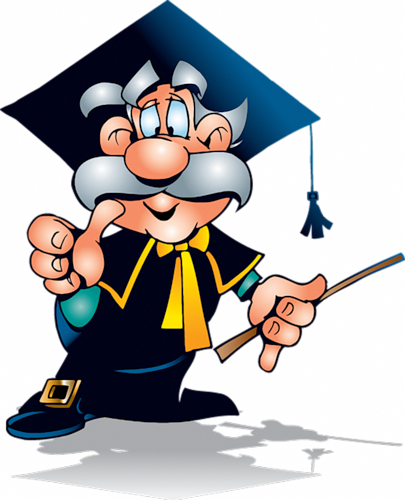 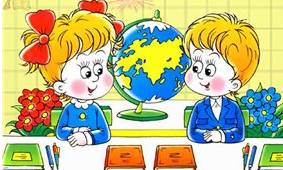 Вы сегодня - молодцы!                                      Отвечали как бойцы!                                                Всем спасибо за урок!                                                         А теперь звенит звонок!